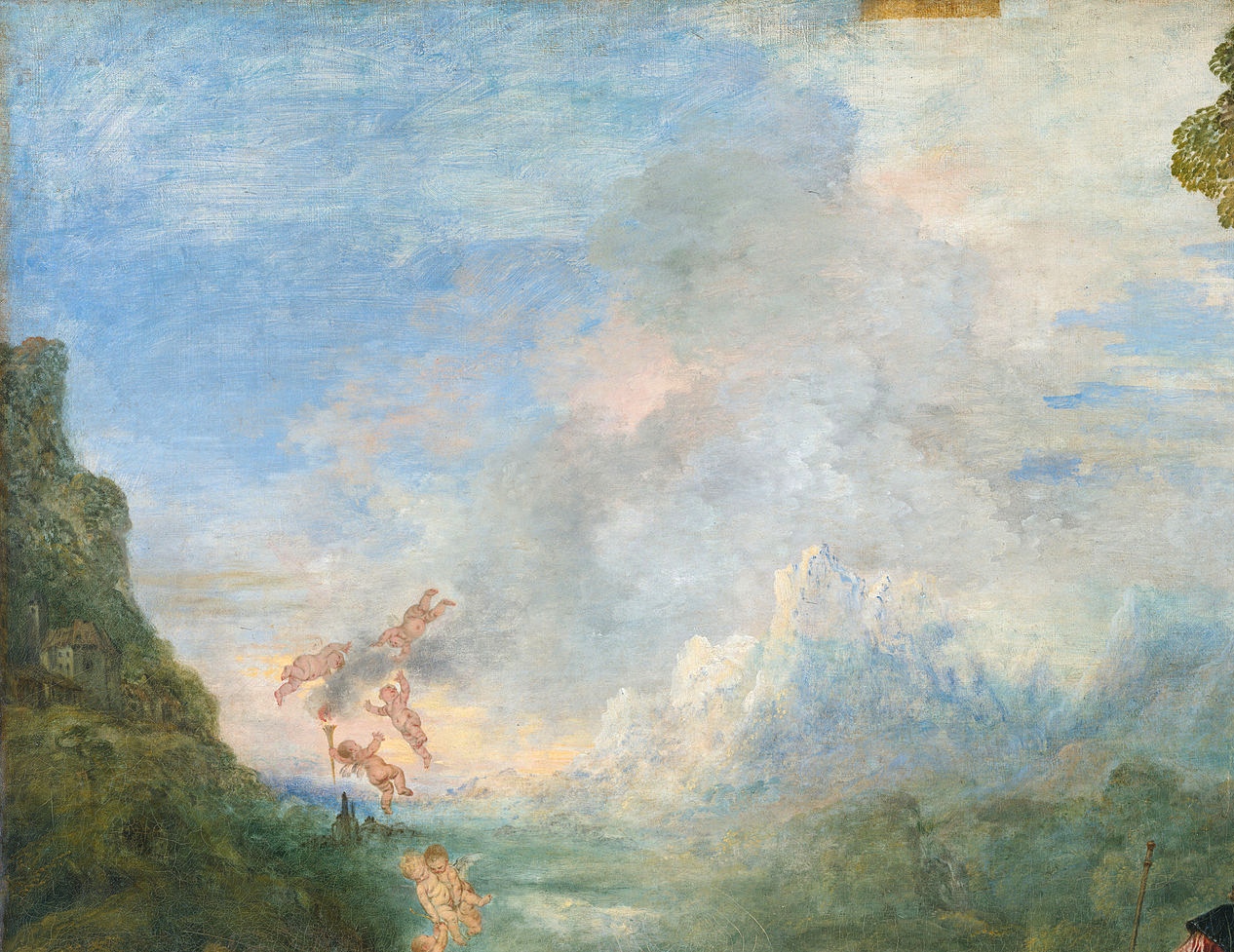 Rococo: Extract more concurrency from distributed transactions
Shuai Mu, Yang Cui, Yang Zhang, 
Wyatt Lloyd, Jinyang Li
Tsinghua University, New York University, 
University of Southern California, Facebook
1
What Large Web Sites Need
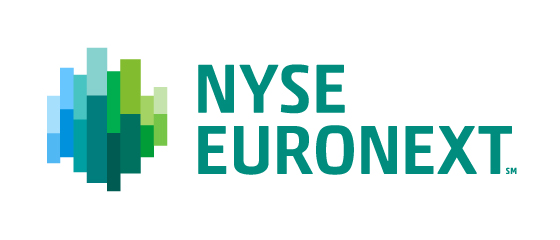 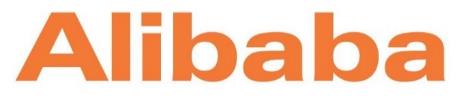 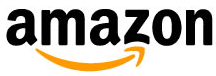 36.8 million sold/day
170 million sold/day
$169 billion trade/day
Scalable Storage w/ Transactions!
……
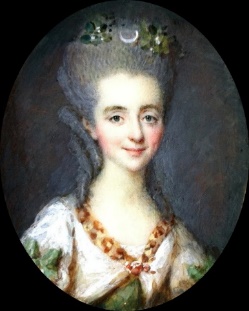 2
What is a Distributed Transaction？
BEGIN_TX
if (iphone > 0)  {
    iphone--;
} 
if (case > 0) {
    case--;
}
END_TX
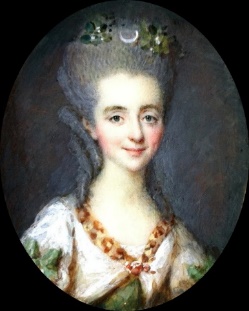 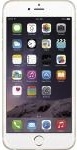 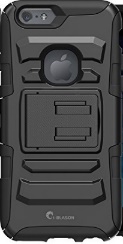 if (iphone > 0)  {
    iphone--; 
}
if (case > 0) {
    case--;
}
Case=1
iPhone=1
Transactions should be strictly serializable!
Otherwise…
3
Loss of serializability = angry customer
4
Serializability is Costly under Contention
5
OCC Aborts Contended Transactions
if (iphone > 0)  {
    iphone--;
} 
if (case > 0) {
    case--;
}
if (iphone > 0)  {
    iphone--;
} 
if (case > 0) {
    case--;
}
Two-Phase Commit 
(2PC)
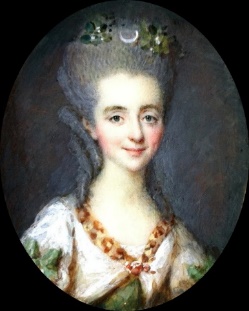 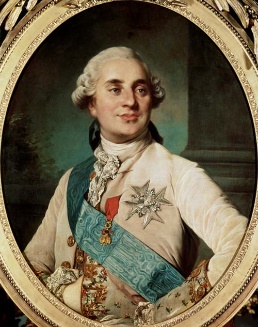 Execute
If (iphone > 0)  {
    iphone--;
}
if (case > 0) {
    case--;
}
iPhone=1
Case=1
If (iphone > 0)  {
    iphone--;
}
if (case > 0) {
    case--;
}
6
2PL Blocks Contended Transactions
if (iphone > 0)  {
    iphone--;
} 
if (case > 0) {
    case--;
}
if (iphone > 0)  {
    iphone--;
} 
if (case > 0) {
    case--;
}
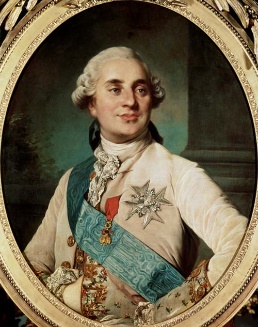 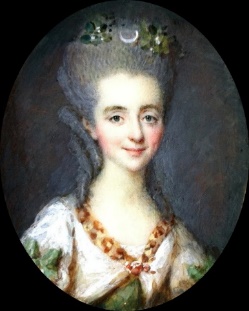 2PC
Execute
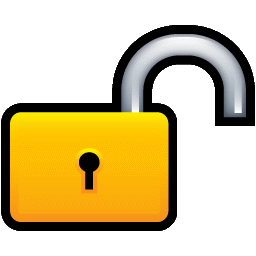 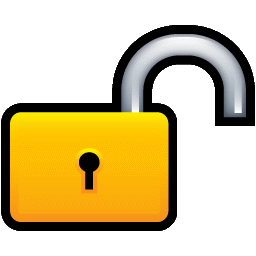 If (iphone > 0)  {
    iphone--;
}
if (case > 0) {
    case--;
}
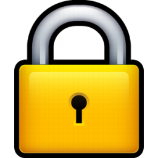 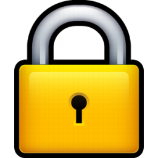 iPhone=1
Case=1
If (iphone > 0)  {
    iphone--;
}
if (case > 0) {
    case--;
}
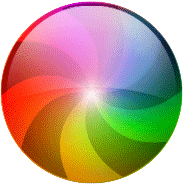 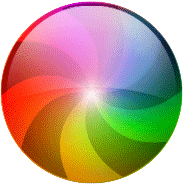 7
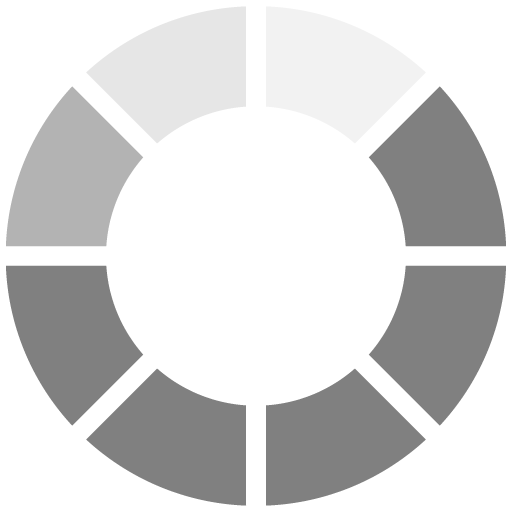 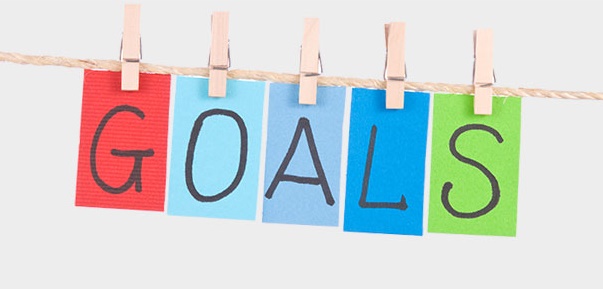 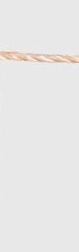 Achieve serializability
w/o aborting or blocking*

* for common workloads
8
Rococo’s Approach
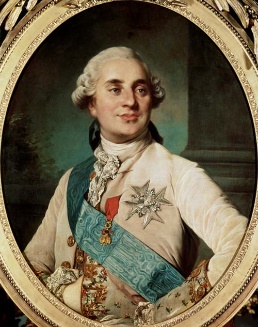 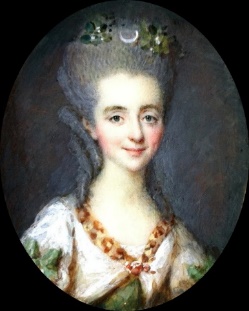 if (iphone > 0)  {
    iphone--;
} 
if (case > 0) {
    case--;
}
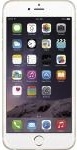 if (iphone > 0)  {
    iphone--;
} 
if (case > 0) {
    case--;
}
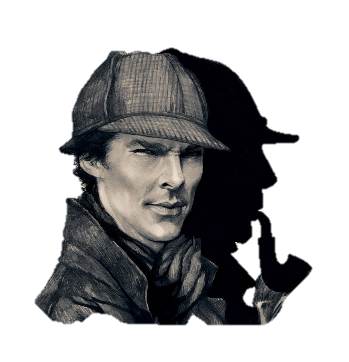 If (iphone > 0)  {
    iphone--;
}
if (case > 0) {
    case--;
}
iPhone=1
Case=1
If (iphone > 0)  {
    iphone--;
}
if (case > 0) {
    case--;
}
Defer piece execution to enable reordering
9
Rococo Overview: Key techniques
Enable piece reordering for serializability
Two-phase protocol
Most pieces are executed at the second (commit) phase

Decentralized dependency tracking 
Servers track pieces’ arrival order
Identify non-serializable orders
Deterministically reorder pieces

Offline workload checking
Identifies safe workloads (common)
Identifies small parts that need traditional approaches (rare)
Avoid aborts for common workloads
10
#1 Two-phase protocol
Start Phase
Commit Phase
Establish a final order and execute pieces
Send pieces to servers w/o executing them
Set up a provisional order
Reorder for serializability
11
#2 Dependency Tracking: Start Phase
dep
dep
T2:
T1:
T2
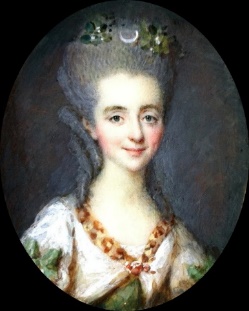 T1
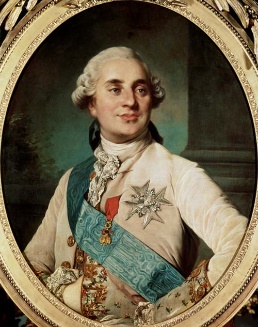 if ...iphone--
if ... iphone--
if ... case--
if ... case--
T1
T1
T2
T2
dep
dep
T2
if ... iphone--
if ... case--
T1
if ... iphone--
if ... case--
T1
T2
Case=1
iPhone=1
12
#2 Dependency Tracking: Commit Phase
dep
dep
T2
T2
T2
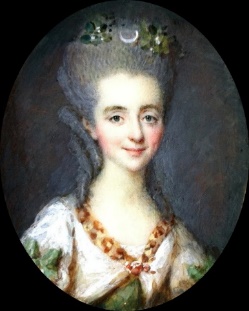 T1
T1
T1
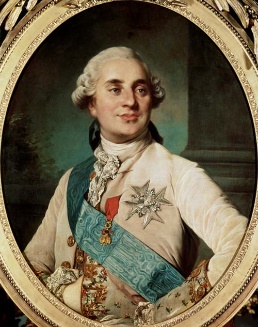 T1
T1
T1
T2
T2
T2
Sort the cycle by any deterministic order
dep
dep
if ... case--
T2
if ... iphone--
T1
if ... iphone--
if ... case--
T1
T2
Case=1
iPhone=1
13
Problem: Not Every Piece is Deferrable
oid = next_oid ++
if ... iphone--
if ... case--
orderline.insert(oid, …)
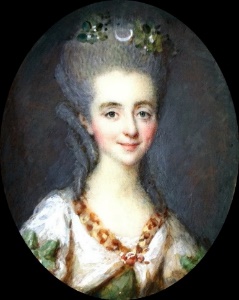 Intermediate Results Calls for Immediate Execution
next_oid
orderline
iPhone
Case
orderline.insert(

oid,
……)
oid = next_oid ++
if ... iphone--
if ... case--
oid
14
Immediate Pieces are Naughty!
a = next_a++; 
b = next_b++;
ol_a.insert(a, …);
ol_b.insert(b, …);
a = next_a++; 
b = next_b++;
ol_a.insert(a, …);
ol_b.insert(b, …);
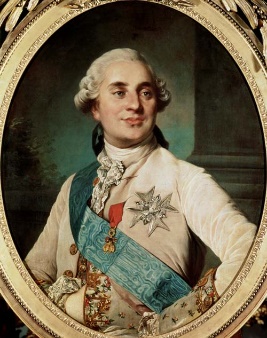 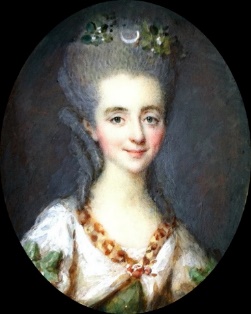 next_b = 0
next_a = 0
a = next_a++
b = next_b ++
b = next_b ++
a = next_a++
1. Common workloads have few immediate pieces
2. Pre-known workload  Offline check
15
#3: Offline Checking: Basic
S(ibling)-edge linking pieces within a transaction
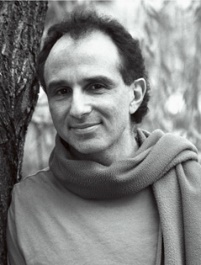 C(onflict)-edge linking pieces w/ conflicting access
iphone
Item_Table
case
Item_Table
An SC-cycle consists of both S-edge and C-edge
T1
T1
T1
T1
T2
T2
iphone
Item_Table
case
Item_Table
SC-cycles represent potential non-serializable executions that require 2PL/OCC
16
#3: Offline Checking: Enhanced
OidTable
ItemTable
ItemTable
T1
Deferrable
Immediate
ItemTable
ItemTable
OidTable
T2
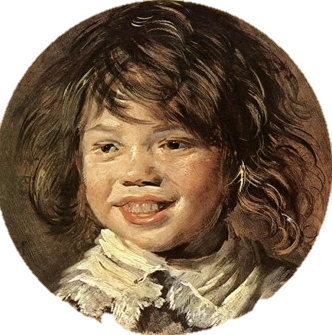 SC-cycles with deferrable pieces can be safely reordered!
17
Incorporating Immediate Pieces
oid
oid
Every cycle contains deferrable pieces, ensured by offline checking
A cycle with deferrable pieces is safe to reorder
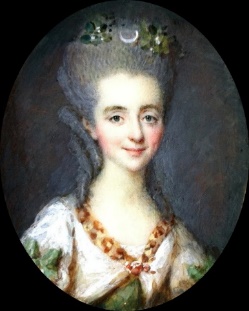 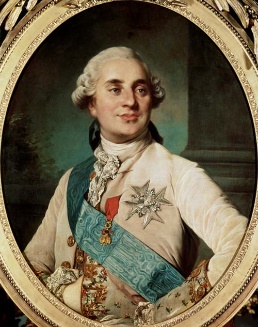 iphone
iphone
case
case
orderline
orderline
case
orderline
oid
iphone
case
orderline
iphone
oid
dep
dep
dep
dep
T2
T1
T2
T1
T2
T1
T2
T1
Immediate dependency
Deferrable dependency
orderline
Case
iPhone
next_oid
18
18
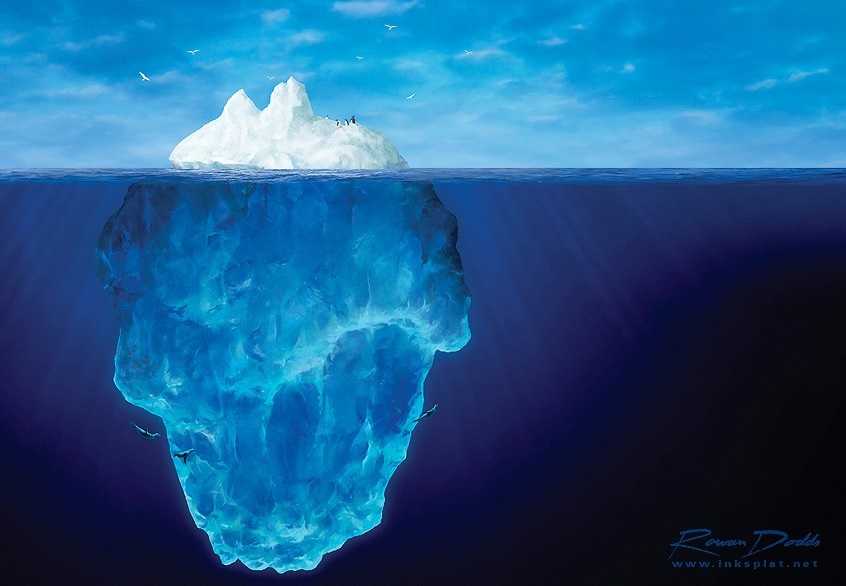 Deferred Execution
Decentralized Dependency Tracking
Offline Checking
Merged Pieces
Read-only Transactions
Reducing Dep. Size
Fault Tolerance
Overlapping Trans.

……
19
Evaluation
How does Rococo perform under contention?

How does Rococo scale?
20
Workload: Scaled TPC-C
One warehouse, many districts
Partitioned by districts - all transactions distributed
5~15
5~15
5~15
5~15
5~15
5~15
5~15
5~15
New order
(45%)
Payment
(43%)
Delivery (4%)
Read-only:  OrderStatus(4%),    StockLevel (4%)
21
Rococo Has Higher Throughput
Increasing graph size
Aborts due to deadlock detection
Aborts due to conflicts in validation
8 servers, 10 districts per server  Main source of contention is next_oid of each district
22
Rococo Avoids Aborts
61~66ms
152~392ms
173~645ms
23
Rococo Scales Out
Almost Linear
Blocking
Aborts
10 districts per server, fixed # of items  contention grows slowly
24
Related Work
Decentralized dependency tracking
Centralized sequencing layer, difficult to scale
25
Conclusion
Traditional protocols perform poorly w/ contention
OCC aborts & 2PL blocks

Rococo defers execution to enable reordering
Strict serializability w/o aborting or blocking                   for common workloads

Rococo outperforms 2PL & OCC
With growing contention
Scales out
26
Thank you!
Questions?
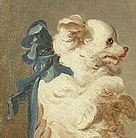 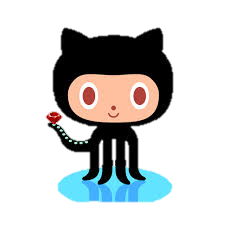 https://github.com/msmummy/rococo
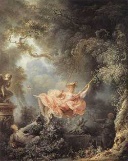 Poster tonight!
27